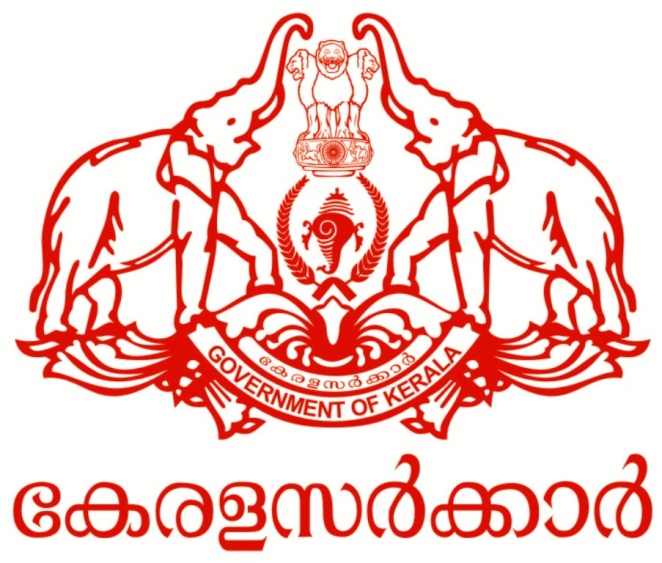 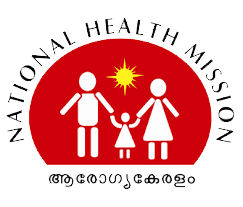 SHALABHAM- COMPREHENSIVE NEWBORN SCREENINGPROGRAM IN KERALA
KESHVENDRAKUMAR IAS
STATE MISSION DIRECTOR
NATIONAL HEALTH MISSION, KERALA
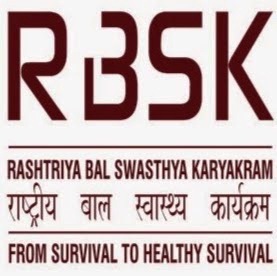 arogyakeralam.gov.in
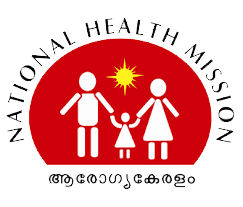 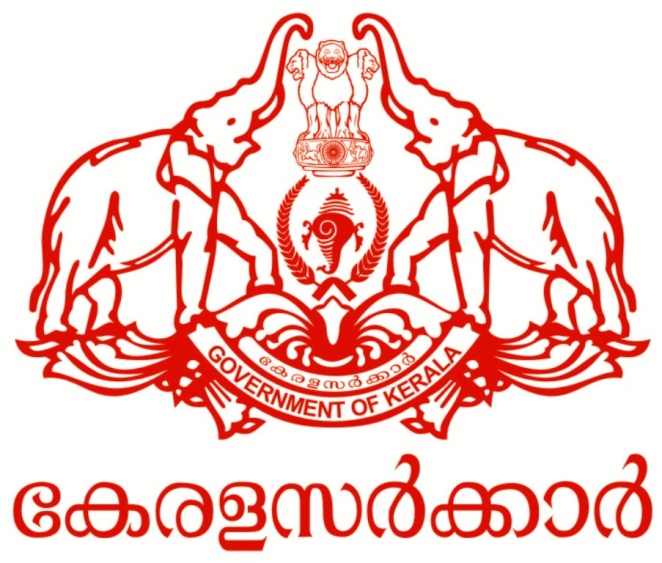 Welcome!!
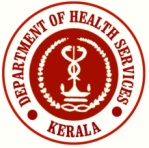 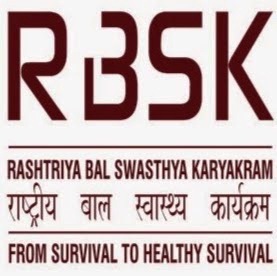 A Life Saving Innovation with country wide 
relevance to improve 
Quality of Survival
THIS FOLLOWS..
1
Problem Statement & Background Information
2
Comprehensive Newborn screening Program components
3
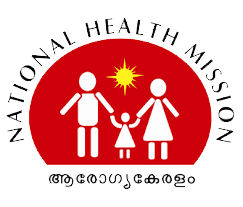 Results, Scope & Challenges
4
Hridyam for Little Hearts as a successful model of intervention
5
Results and achievements
6
Uniqueness, Scope & Challenges
INFANT MORTALITY TREND
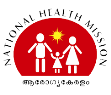 A Focused intervention Model based on evidences
India has succeeded in reducing 
neonatal mortality from 57 per 1000
births in 1990 to 24 per thousand 
births in 2017, a very substantial and 
significant achievement.
Kerala has the lowest Infant Mortality rates among the larger States of 
10/1000 live births in the country.
Worldmap CAUSE OF DEATH
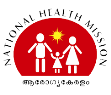 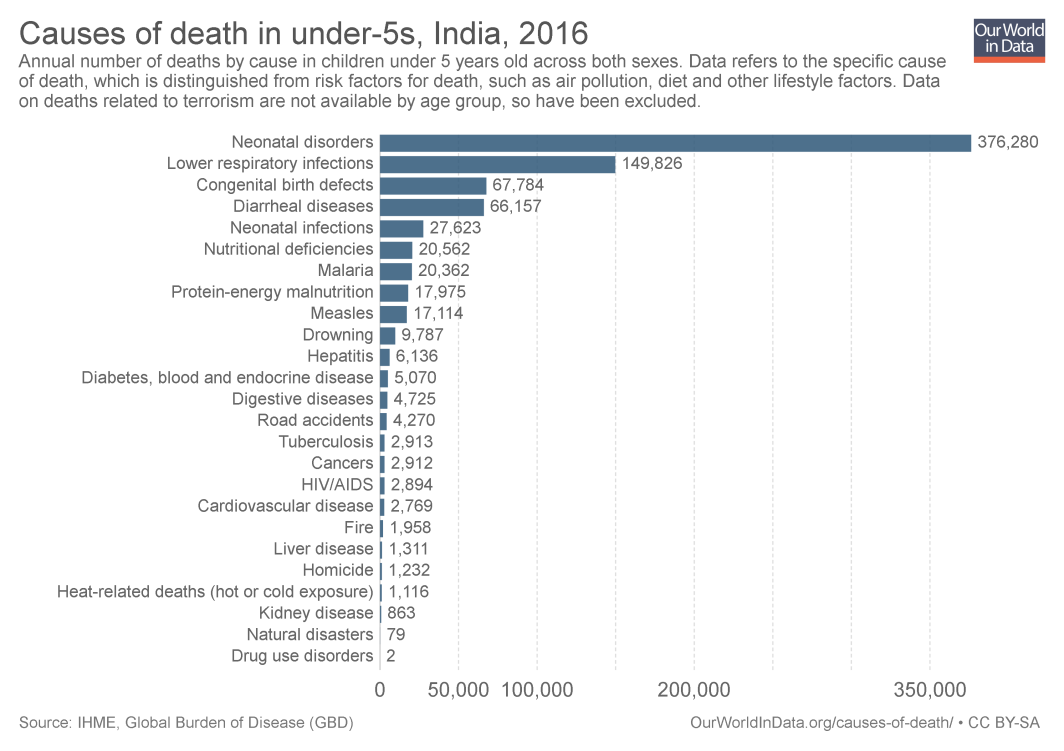 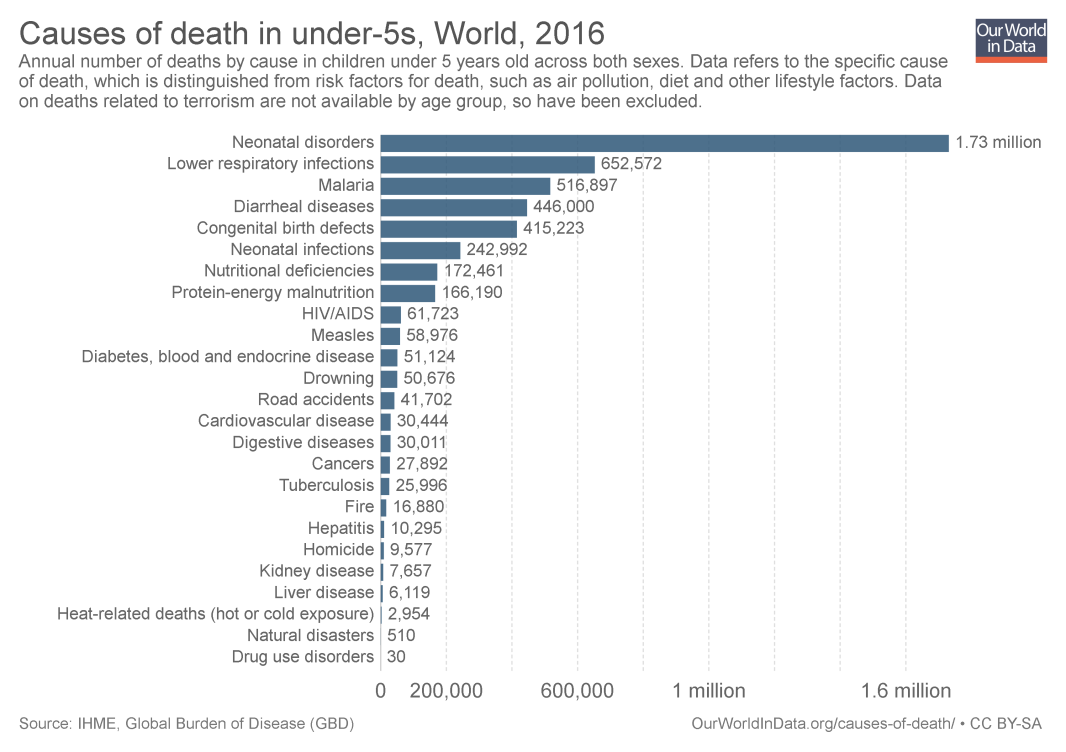 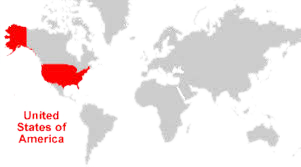 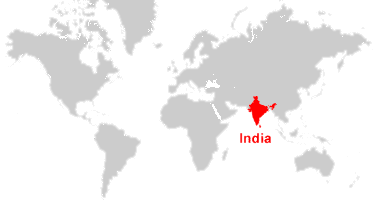 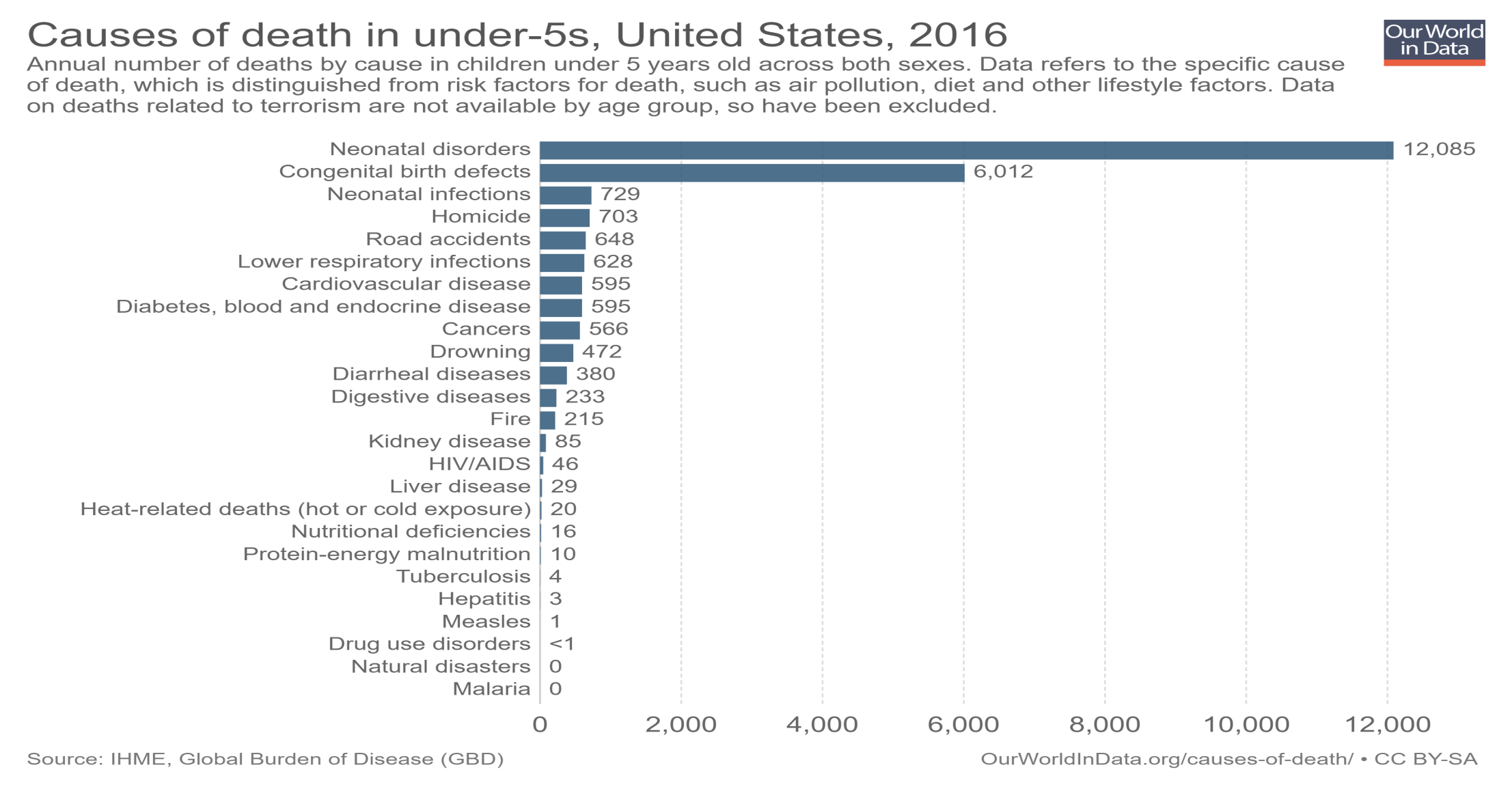 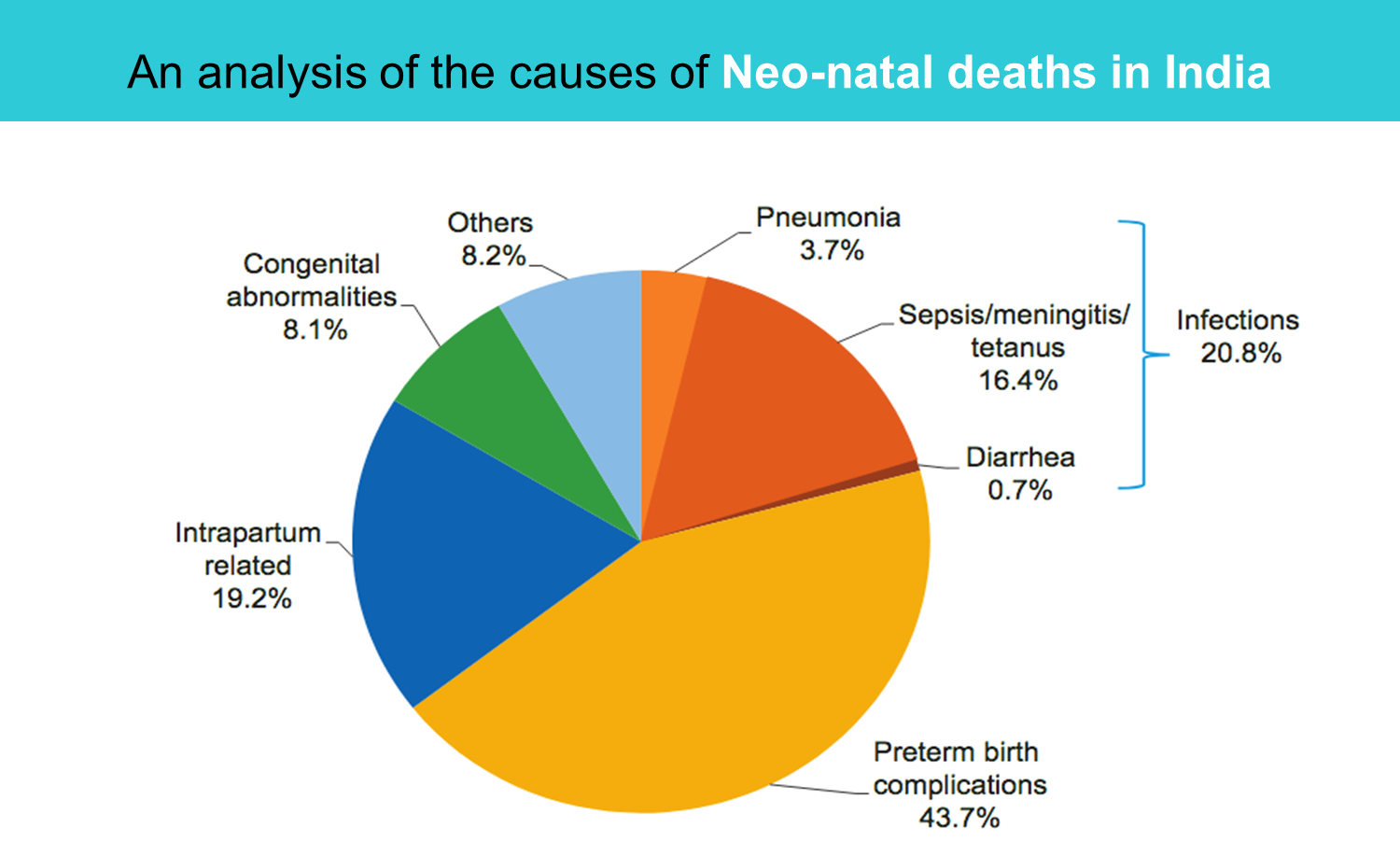 Causes of deaths among children under 5 Years, 2016
Cause of Death profile : Kerala, India
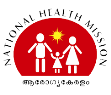 Total Death: 512        |      Duration 01/01/2017 to 31/12/2017
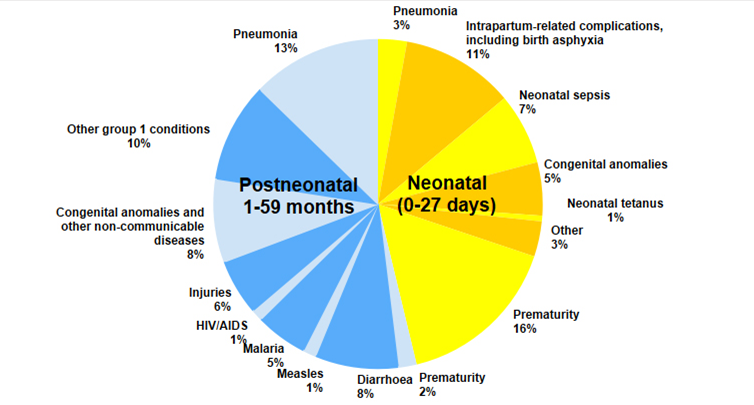 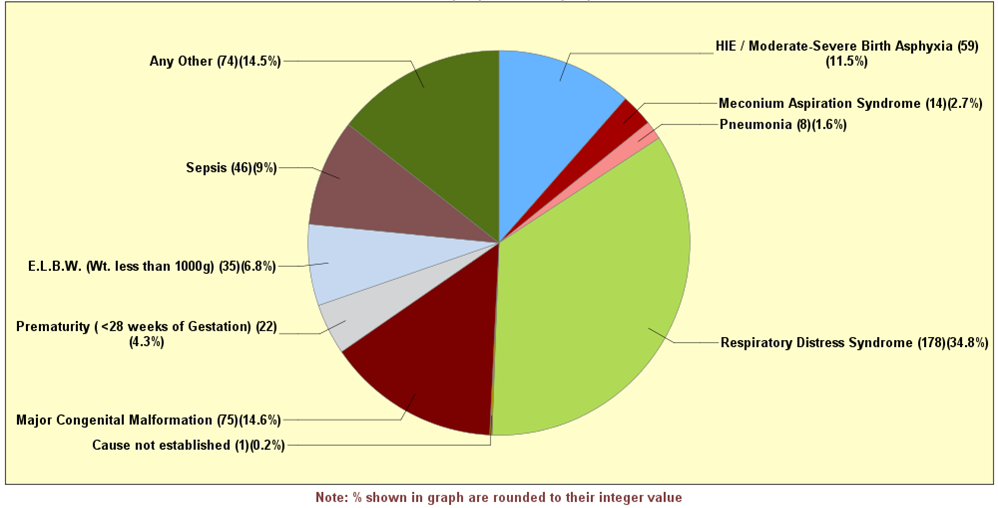 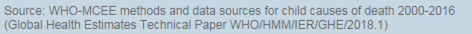 COMPREHENSIVE NEWBORN SCREENING PROGRAM
A Focused intervention Model based on evidences
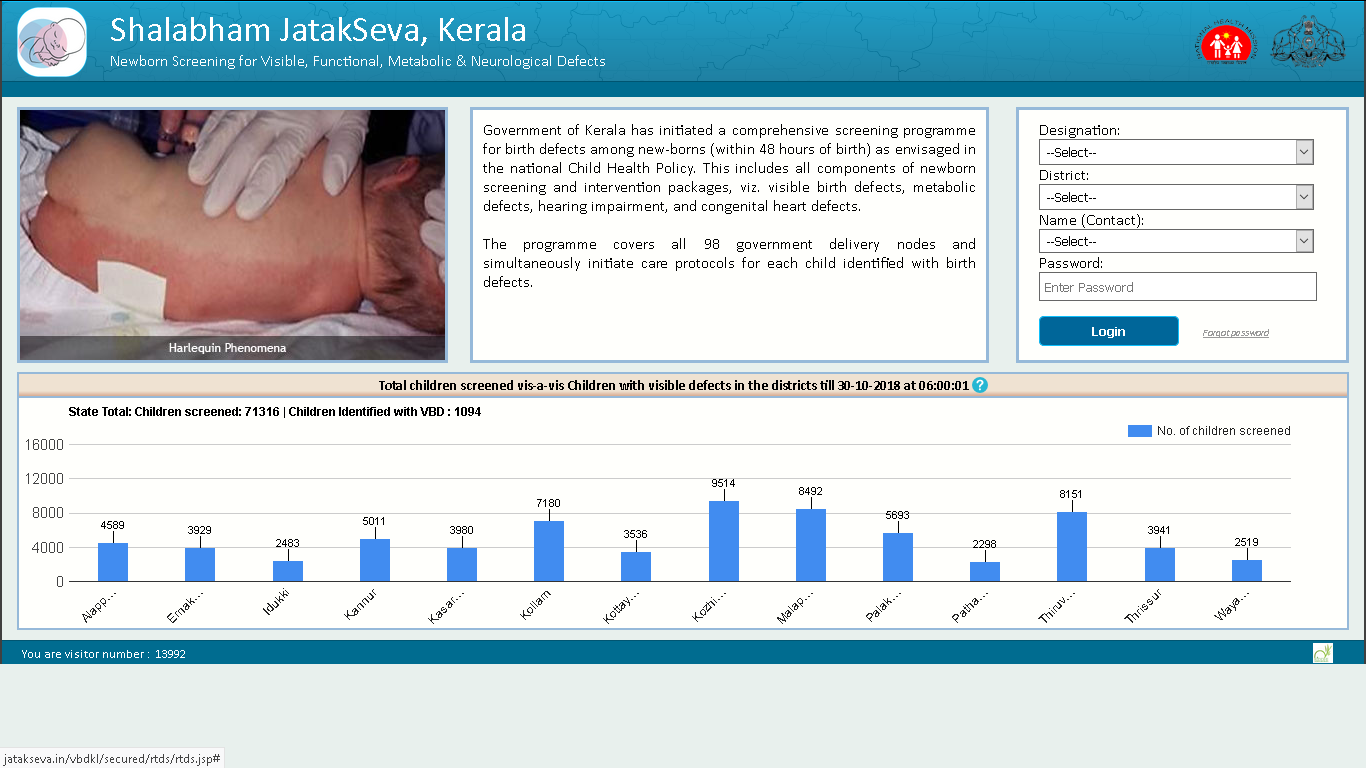 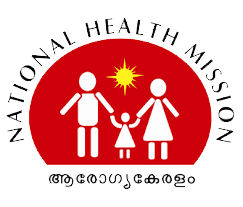 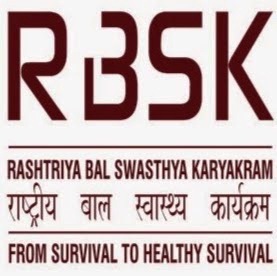 MILE STONES..
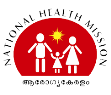 Hearing (OAE) Screening
Metabolic Screening
Pulse Oximetry Screening
ROP Screening for High Risk Preterm
VBD screening as part of RBSK
OAE Screening program started with the support of KSSM, Presently, extended to all Delivery points with more than 50 delivery per month
Started as a special initiative in selected delivery points
Started in selected 54 delivery points (with more than 100 delivery per month) for early detection of cCHD
Screening for Retinopathy of Prematurity started in 7 Tertiary Care Special Newborn Care Units
As part of rolling out RBSK, documenting Newborn Birth defect screening in delivery points were initiated
2014
2018
2016
2018
2012
COURSE OF SCREENING
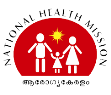 VBD Screening
Pulse Oximetry
OAE Screening
Metabolic Screening
Within 24 Hours
24-48 Hours
Near 48 Hours
After 48 Hours
Newborn Screened by Delivery point Staff Nurse or RBSK Nurse & seen by Pediatrician. Being documented using the Jatakseva android app
Blood sample collected by heel pricking and on blotting paper, dried samples transported to PH and RPH Labs. Reports captured in Jatak Seva  online from the Labs.
Pulse Oximetry is recorded for  Newborn using specific PO machine with in-built Software which record, interpret & transmit the readings
Hearing Screening is done by trained Nurses at around 48 hours post partum using OAE machine. Referred cases are followed up at DEICs or NPCD level.
VISIBLE BIRTH DEFECT SCREENING
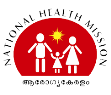 From all 99 Public Delivery points
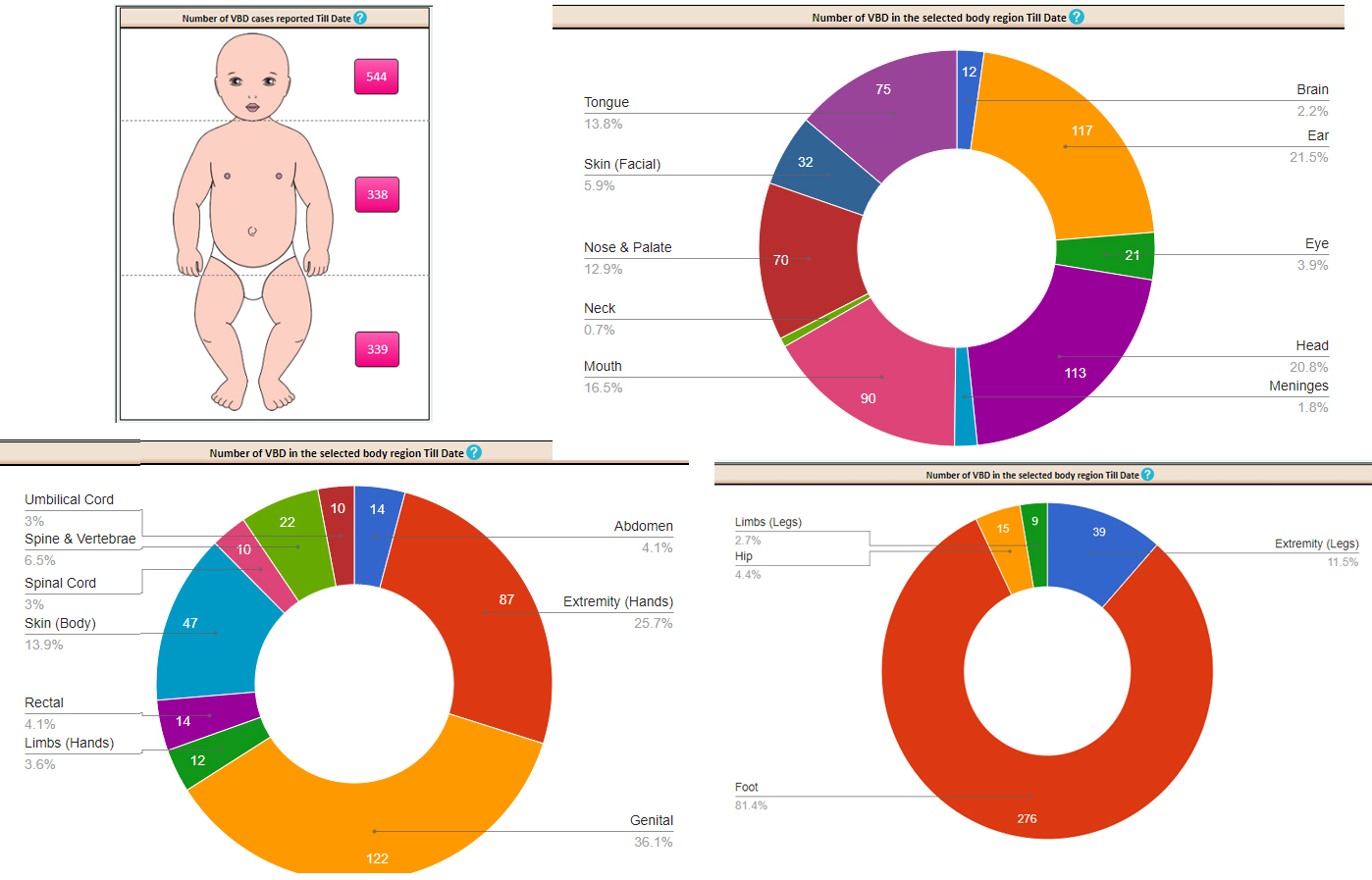 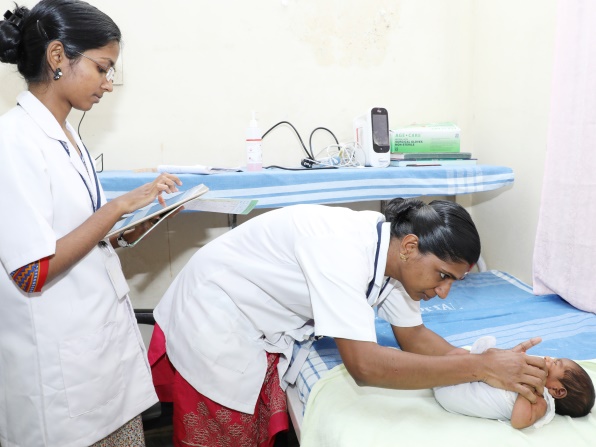 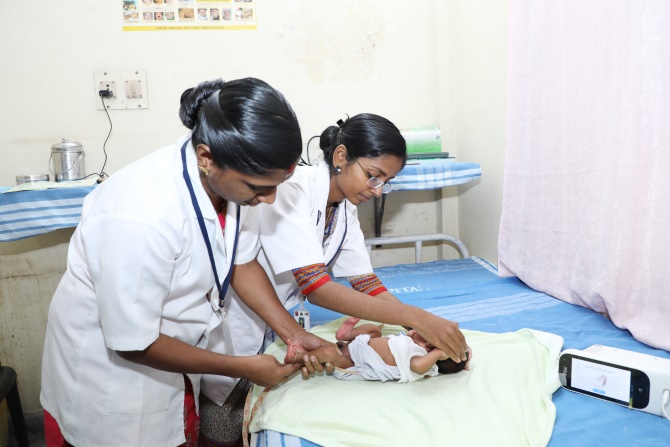 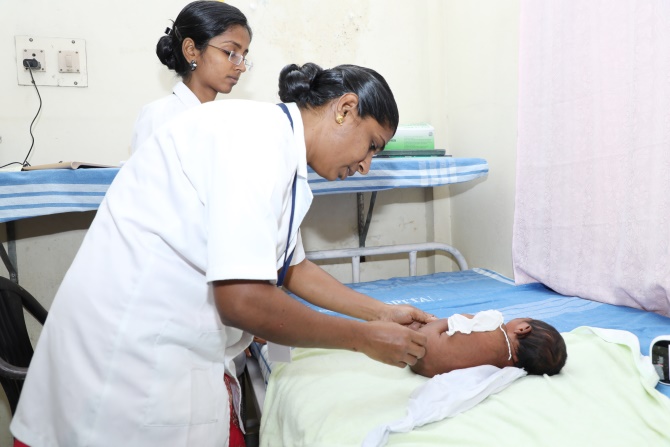 Insert Your Image
Insert Your Image
Insert Your Image
Data Capturing
Head to Foot Examination
Examining back & Genitalia
Information after examination using RBSK Protocol will be entered into Jatakseva Android App developed by NHM Kerala
Head to Foot examination as prescribed under RBSK is done including anthropometry
Head & Neck, Abdomen & Back including Genitalia and Lower limb is examined using RBSK Job Aid
FUNCTIONAL BIRTH DEFECT SCREENING
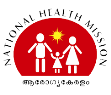 For Hearing OAE,  PO for CHD & ROP in selected high volume delivery points
PO Results to Hridyam portal
Pulse Oximetry Screening for CHD
OAE Screening
ROP Screening
Screening for Retinopathy of Prematurity is done to all High Risk Newborn, Preterm with very Low Birth Weight & Suuscptible
Machine while connected to local computer with Internet Connectivity PO results against each child get updated in Hridyam & VBD portal
Testing using OAE machine around 48 hours of birth & data uploaded to UHS server & VBD server.
.
PO Screening at 24 -48 Hours after birth & the set algorithm in machine detects PO passed/failed
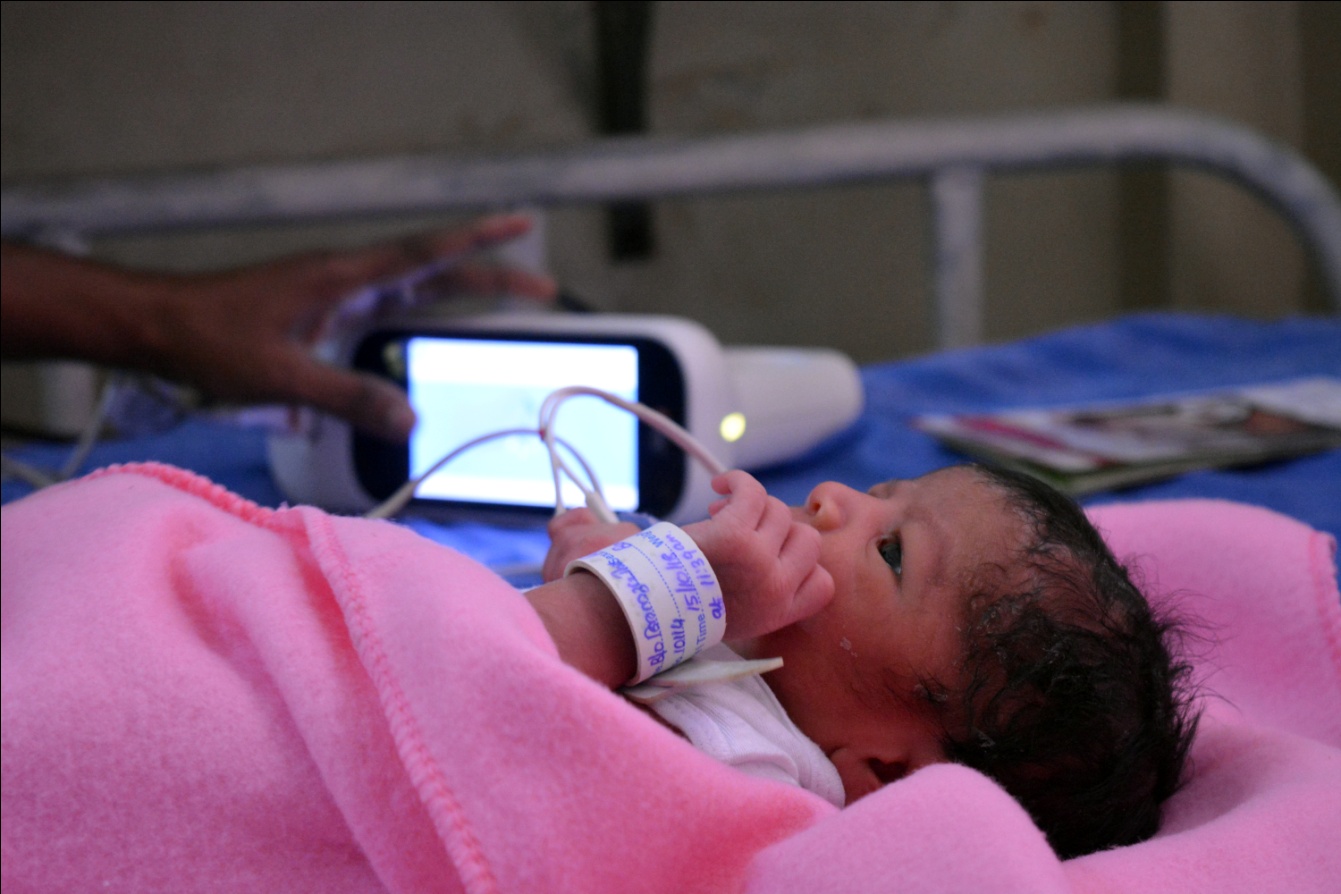 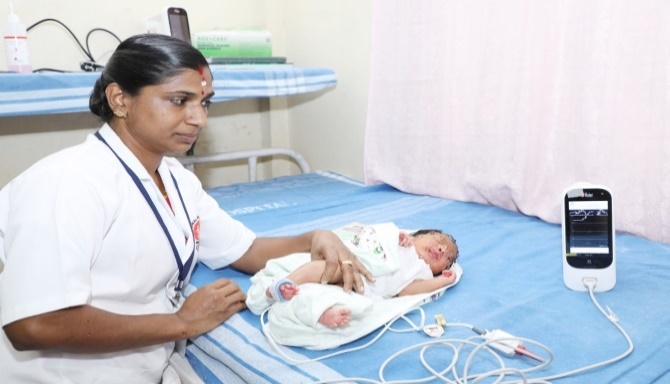 Insert Your Image
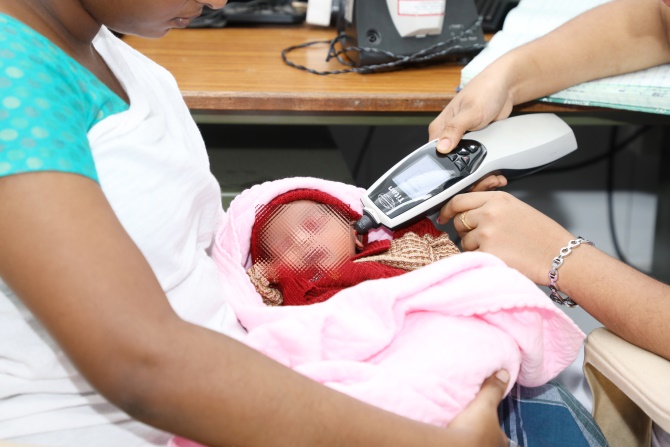 Insert Your Image
Insert Your Image
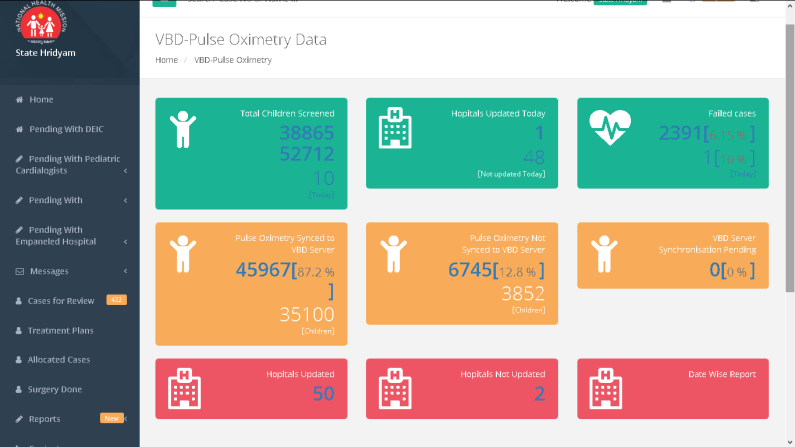 Insert Your Image
METABOLIC SCREENING PROGRAM
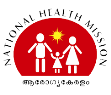 Testing at State & 3 Regional Public Health Labs
Online data reporting
Heal Prick
Sample taken on Filter Paper
Test results are entered online against each child using the VBD unique Number generated
Sample taken on filter paper is dried & transported  under strict cold chain (2-8 degree)
Sample taken after 48 hours by heal prick.
Newborn Screening - Data Flow
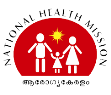 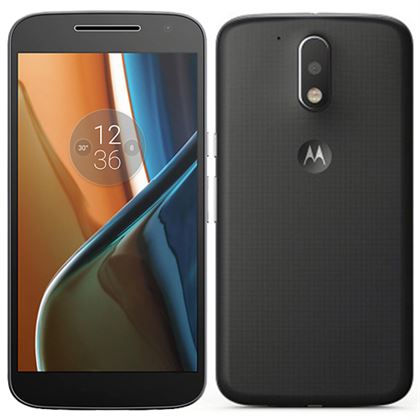 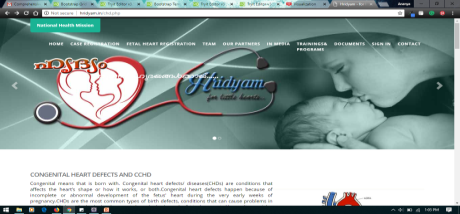 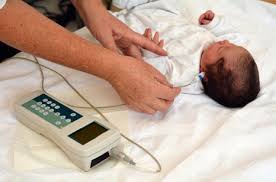 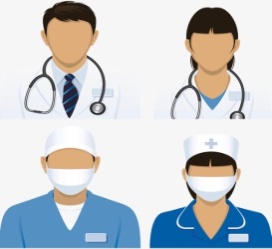 Visible Birth Defect Data on Real-time
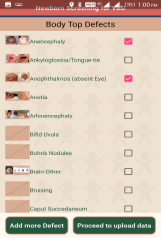 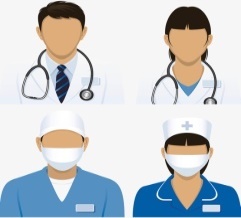 Hridyam Portal
Newborn Screening with 
Pulse Oximeter
JatakSeva 
Mobile App
RBSK/ Staff Nurse,
Doctors
Web Service
2
1
3
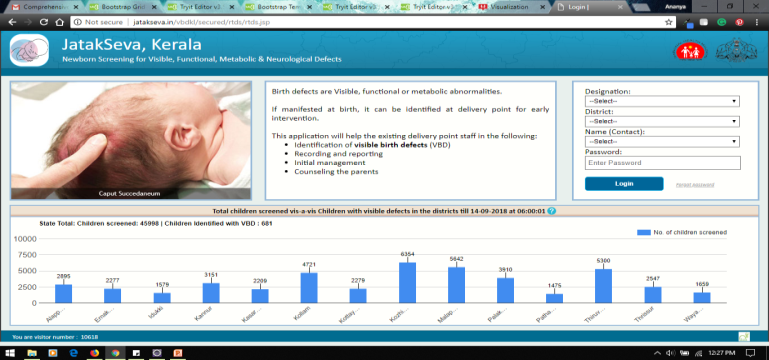 4
UHSP Server
Web Service
Blood samples collected from Newborns and sent to PH Labs
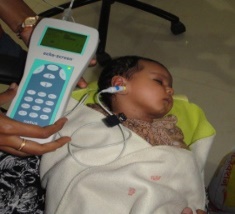 JatakSeva Web Portal
PH Labs test and enters the result in the JatakSeva web portal
Data Entry form
Newborn Screening for hearing with 
Otoacoustic emissions (OAE)
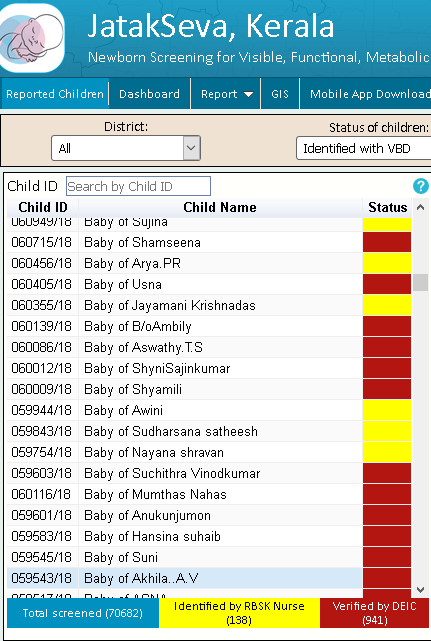 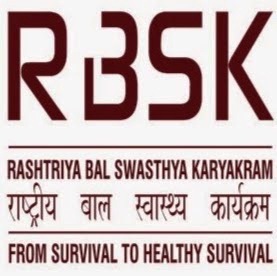 EVERY CHILD WITH UNIQUE ID
Color coded for immediate attention
Child Information Corner
Locates any child
Shows Child with VBD as screened by Nurse
After confirmation by DEIC, color coding changes
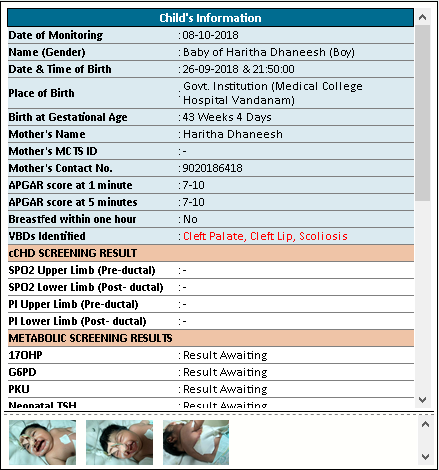 Details of each child is available in one place
All test results are viewed by experts
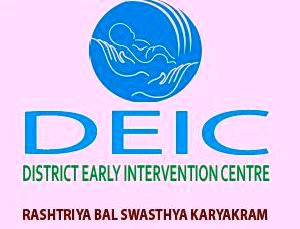 RESULTS
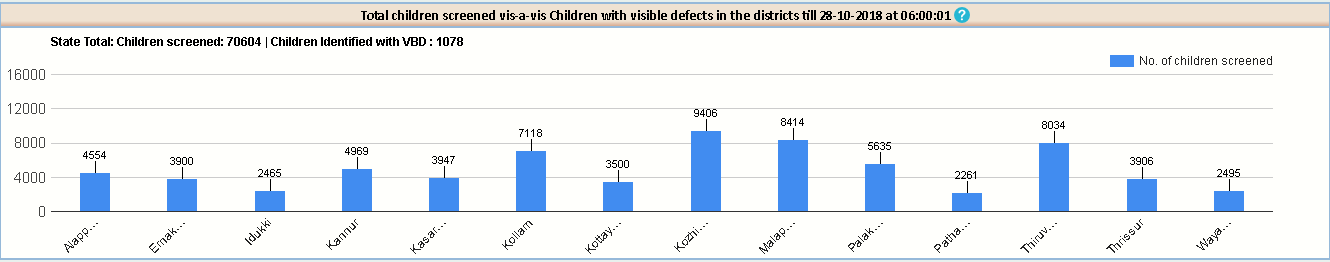 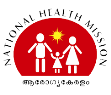 OAE & Metabolic Screening
VBD screening by Jatakseva Android app
OAE screening information captured by UHS server and data shared with VBD server against the unique number.
Metabolic screening test results entered against the unique Number by each lab after testing the sample send from delivery points
Started on 1st June 2018 in all delivery points and PO screening in 48 delivery points, used the VBD unique number as the trailer for identification of child in the whole system.018
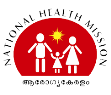 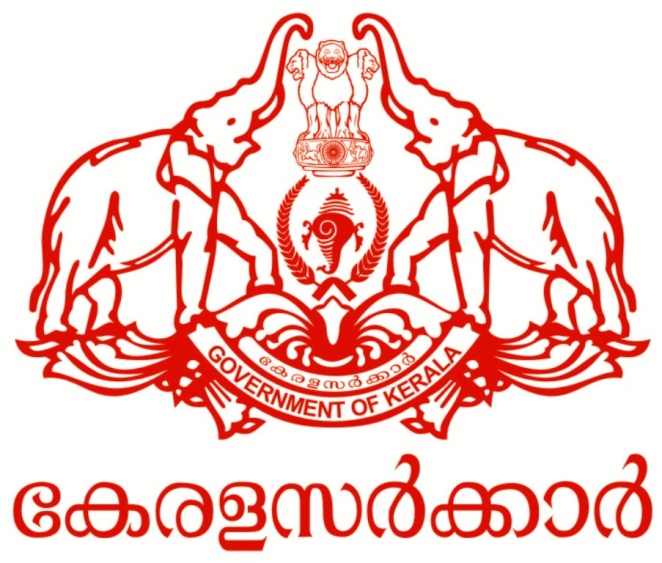 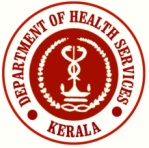 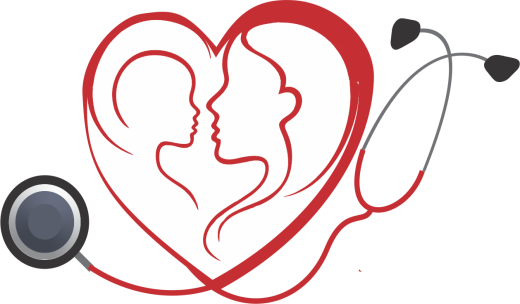 Hridyam for Little Hearts
A  Successful model of intervention after screening for Congenital Heart Disease (CHD) using Pulse Oximetry from all public health delivery points and those case identified from other locations in Kerala.
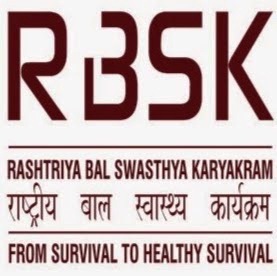 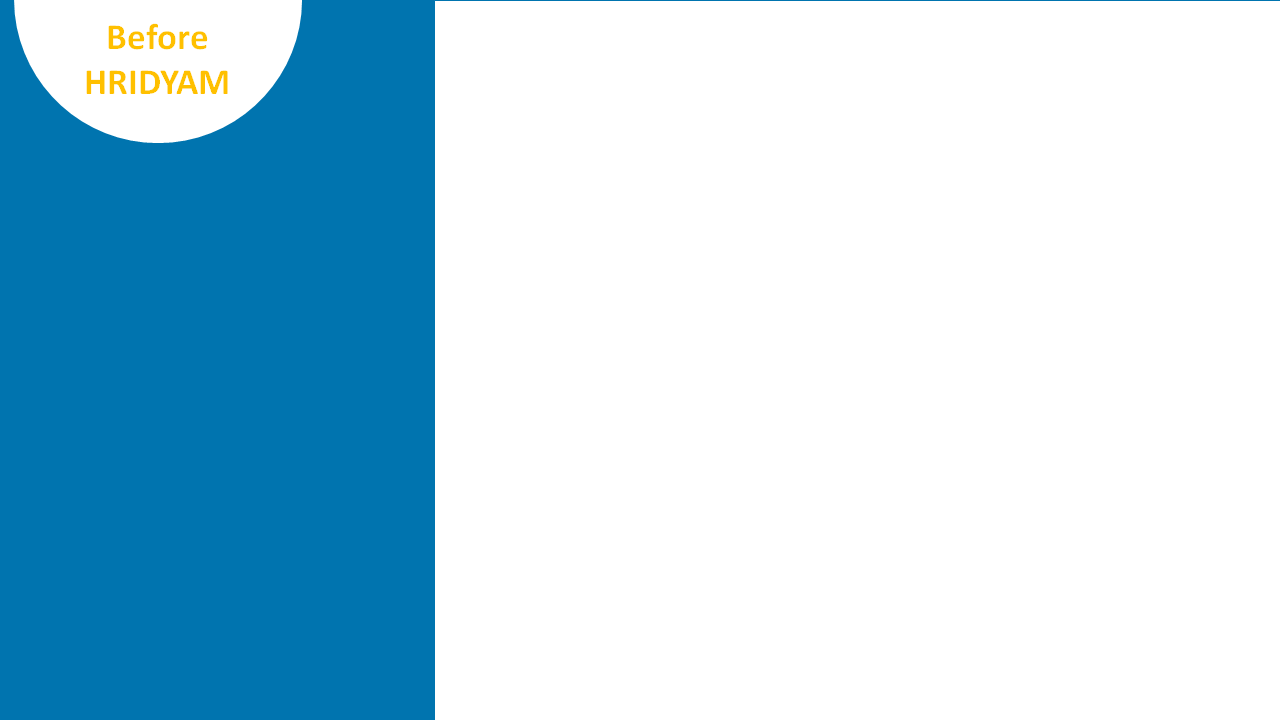 KERALA Pediatric Cardiac Care : Situation Analysis
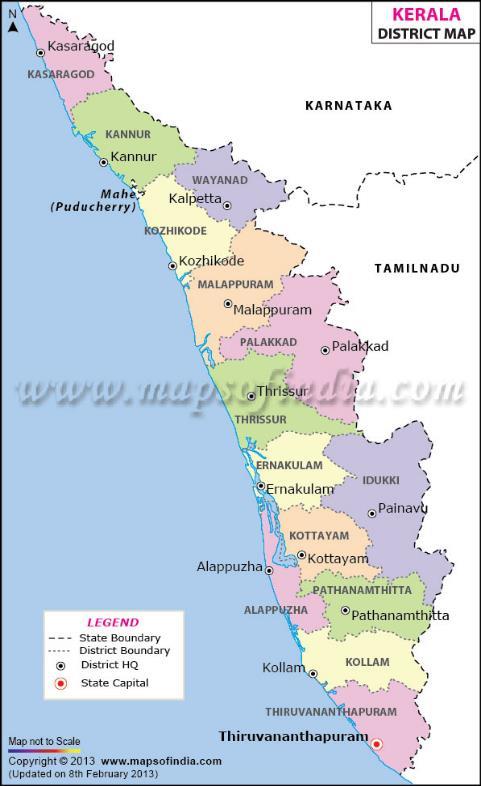 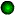 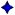 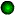 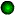 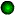 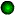 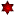 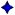 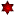 Private Pediatric Cardiac Program
Public Pediatric Cardiac Program
New Public Pediatric Cardiac
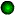 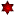 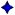 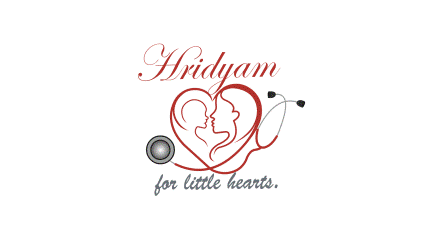 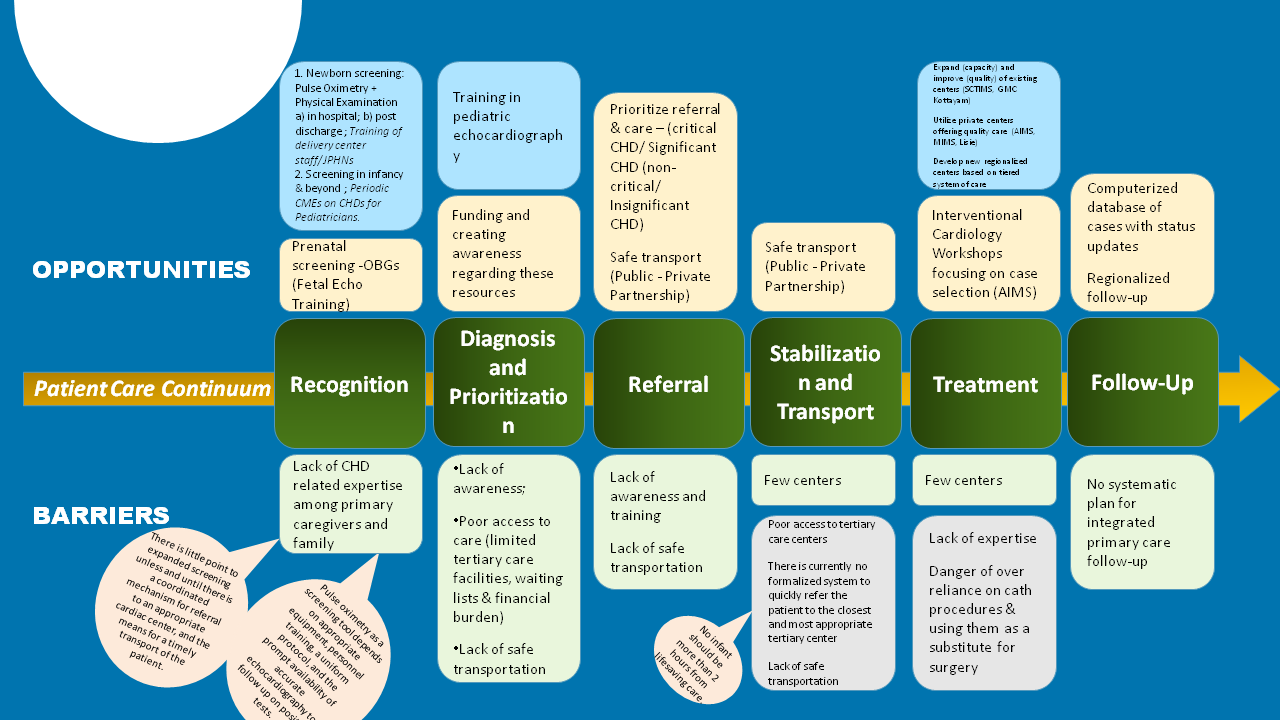 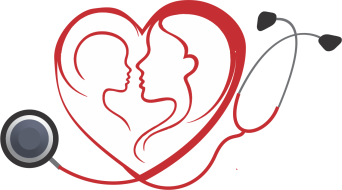 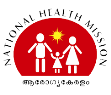 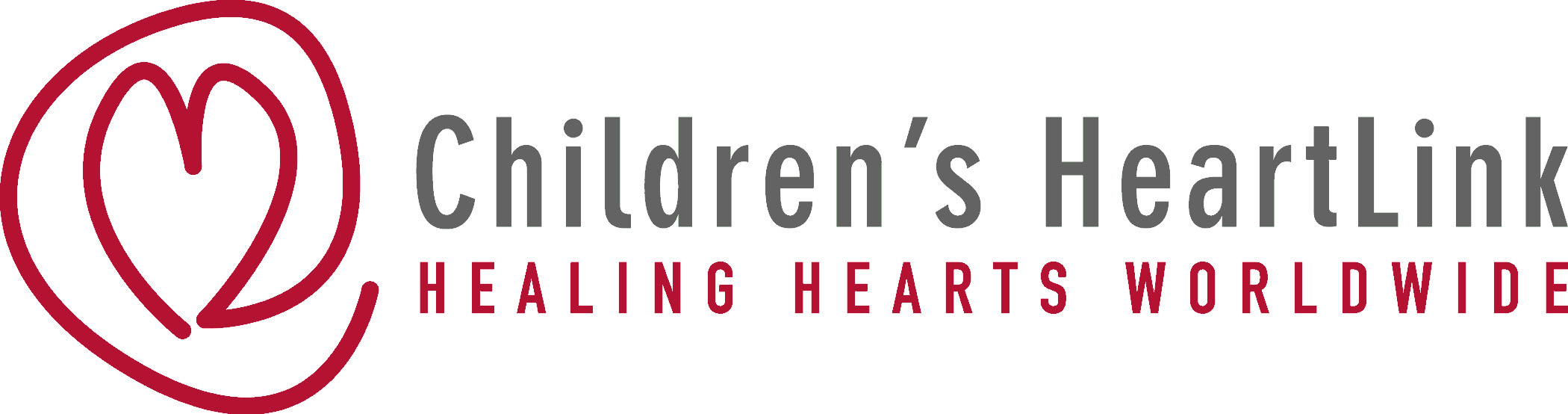 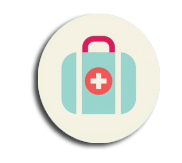 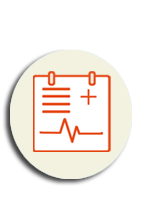 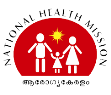 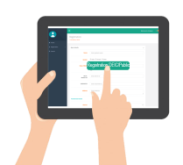 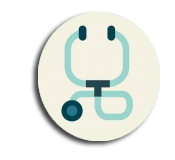 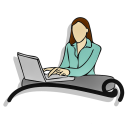 Registration
DEIC/Public
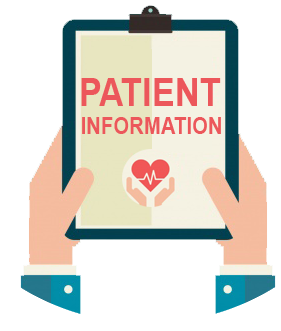 Case Registration from 
Public / Hospitals / DEIC
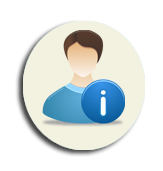 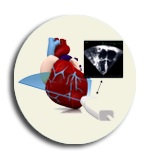 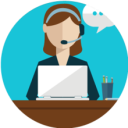 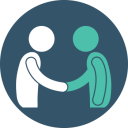 Add more Information Verify and transfer to Paediatric cardiologist
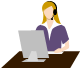 Follow up
DEIC
Consent
If Yes
If No
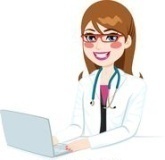 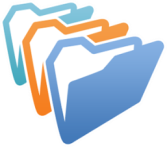 Pediatric cardiologist
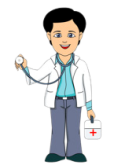 Information adequate to Categorize
Categorize
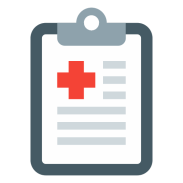 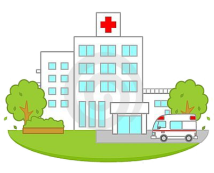 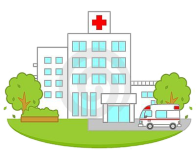 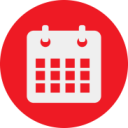 If Yes
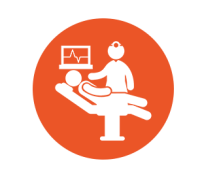 If No
Public Hospitals
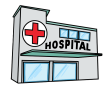 Treatment plan
Treatment  plan within
tentative date
Public Hospital
Allot to Public 
Hospital
Treatment
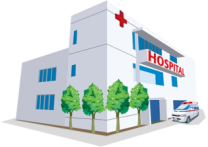 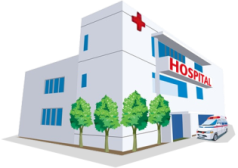 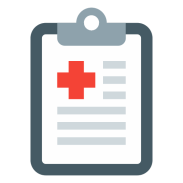 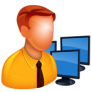 HridyamAdmin
Allot to Empd.  
Hospital
Case refer to Empanelled hospitals
Treatment plan
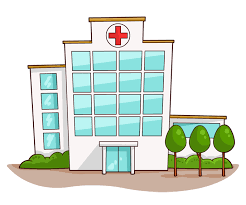 Empanelled Hospitals
UNIQUENESS & ADVANTAGES
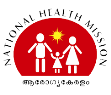 State is having Newborn 
Transport System with 
fully equipped Ambulances and Trained Staff. 
Multiple models(PPP, MPLADs, etc.) involving different stakeholders (Professional bodies NNF) are  under 
consideration for 
expansion 

.
Cognitive & Neurodevelopment tracking of children with CHD and post-operative cases for early stimulation in case of Development delay
Neurodevelopmental Outcome
Transportation
Capacity building for  Early Diagnosis including prenatal,, Doing  more surgeries in public  health 
facilities, preoperative stabilization, Timely referral & 
Transportation, etc.
Complex CHDs with combinations of anomalies  which are not included 
under model costing of 
RBSK & high value cases are offered services 
under the scheme 
through state plan fund support.
Complex CHDs
Capacity Building
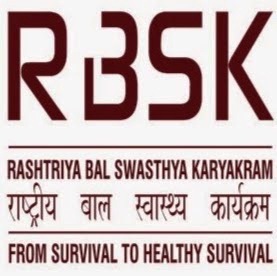 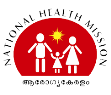 July AugustSeptember
Focus is on Infant Cases/ Neonates with complex diseases as a life saving program.
10%
20%
70%
Cases registered in percentage
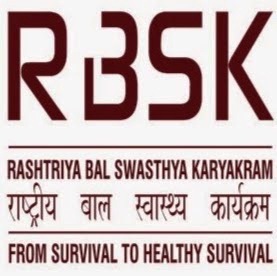 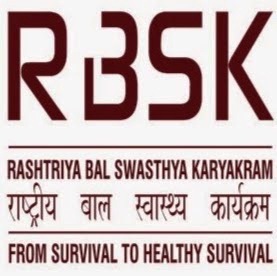 Thank you
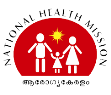 RBSK Supported Model
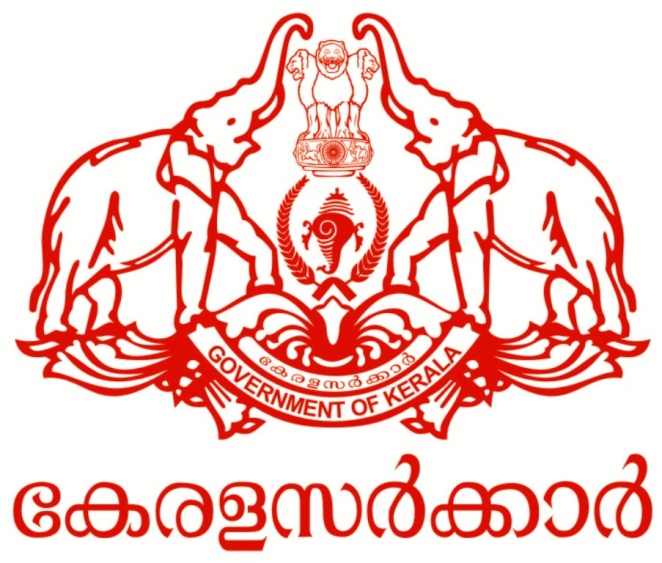